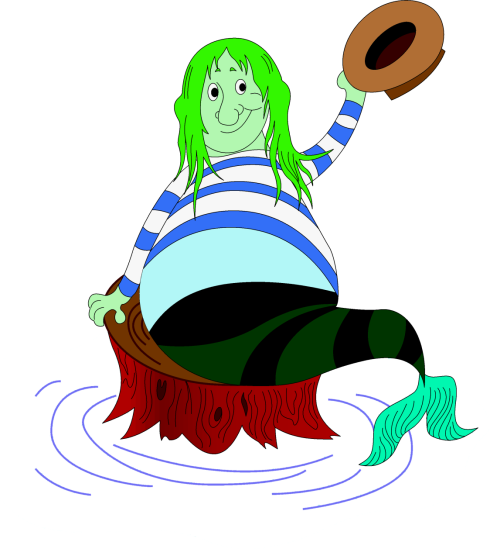 Волшебные сказки
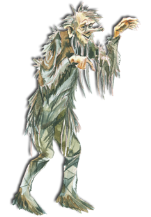 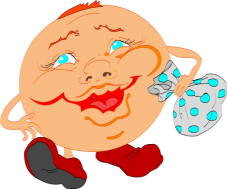 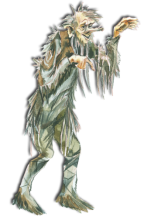 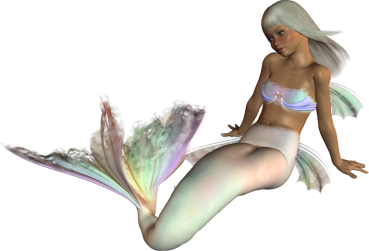 В волшебных сказках рассказывается о подвигах и приключениях героев, которым всегда выпадают на долю трудные задачи: защитить от врага родную землю, достать какой-нибудь волшебный предмет, победить Кащея, Змея, ведьму.
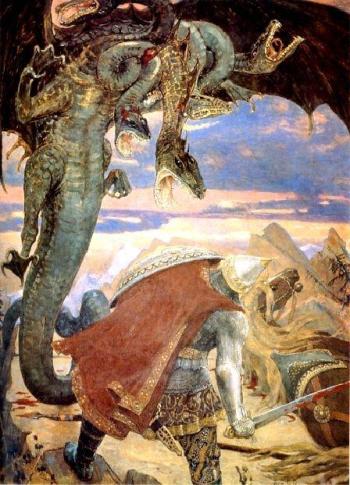 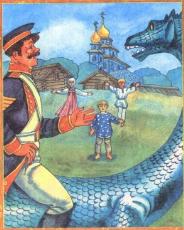 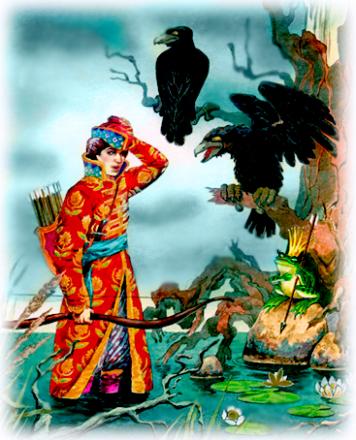 Герои волшебных сказок поднимаются выше туч, попадают в подземное царство, достают мёртвую и живую воду, побеждают смерть.
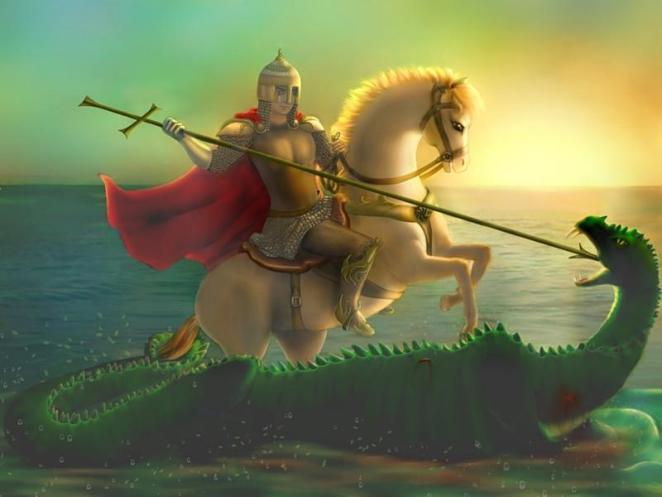 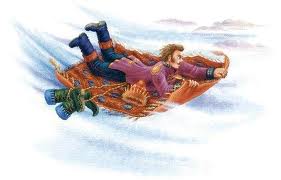 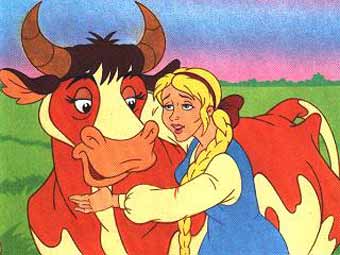 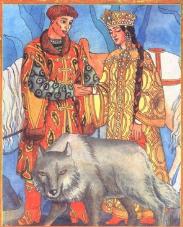 Им помогают ковры-самолёты, сапоги-скороходы другие волшебные предметы, а также говорящие растения и животные.
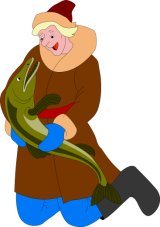 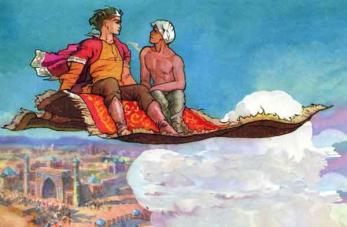 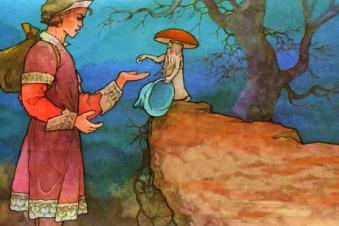 Обычно волшебная сказка начинается с присказки:
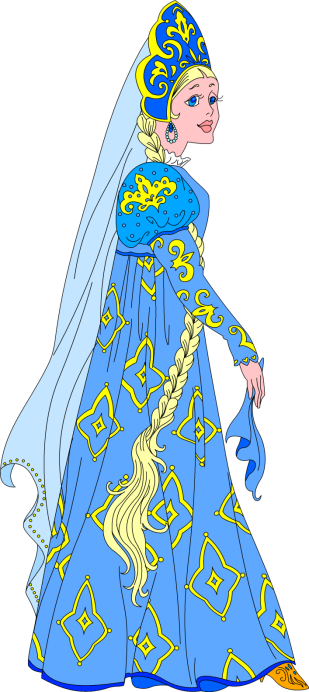 «В некотором царстве, в некотором государстве…»;
«На море, на океане, на острове Буяне стоит дуб зелёный, под тем дубом стол золочёный, на столе бык печёный, садись, кушай, мою сказку слушай…»
Сказки часто завершаются концовкой:
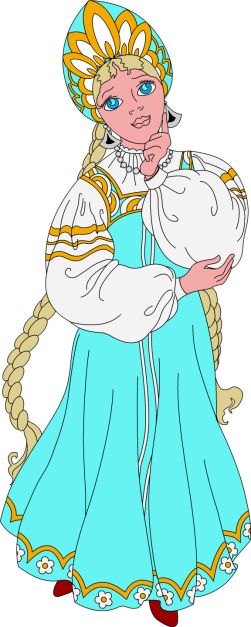 «Вот вам сказка, а мне бубликов связка»
«Я там был, мёд-пиво пил, по усам текло, а в рот не попало»
Приключения героев волшебной сказки обычно повторяются три раза
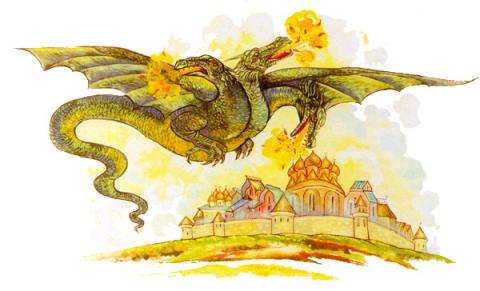 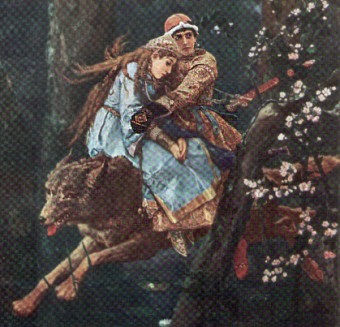 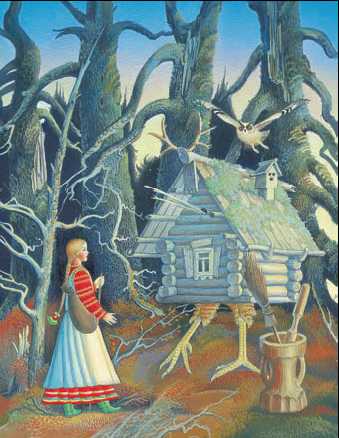 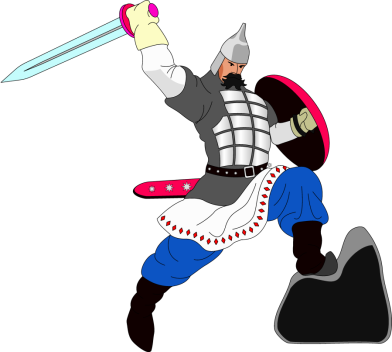 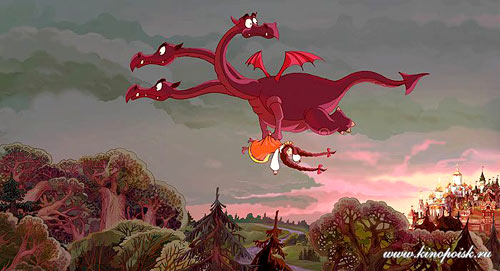 Число три вообще часто встречается в сказках
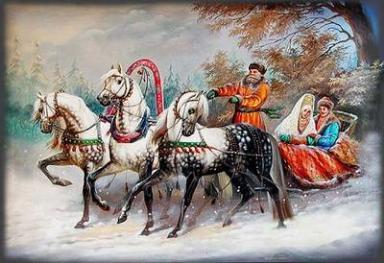 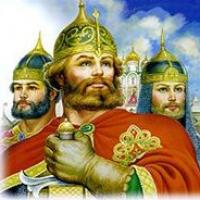 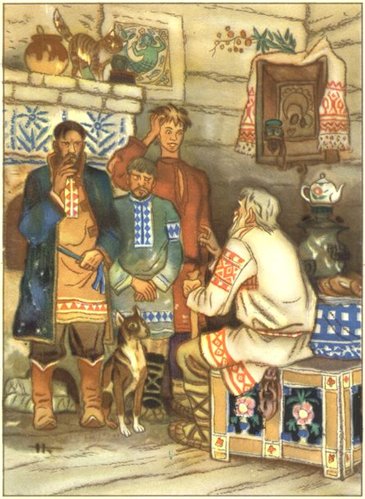 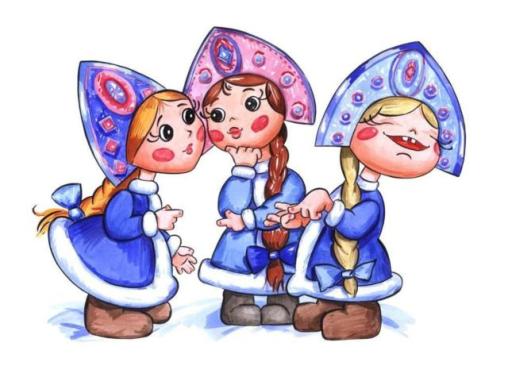 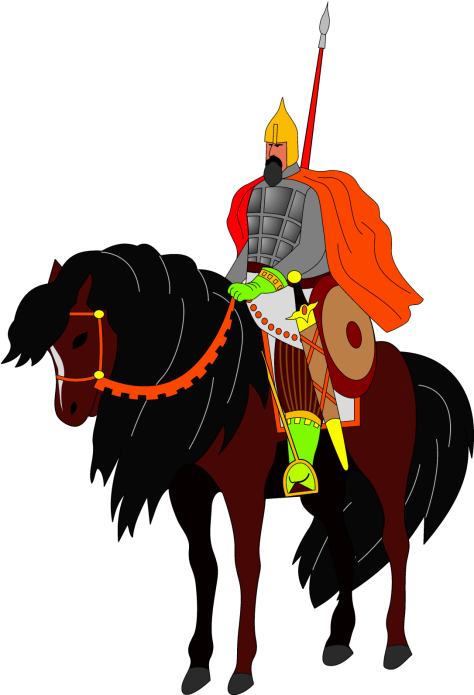 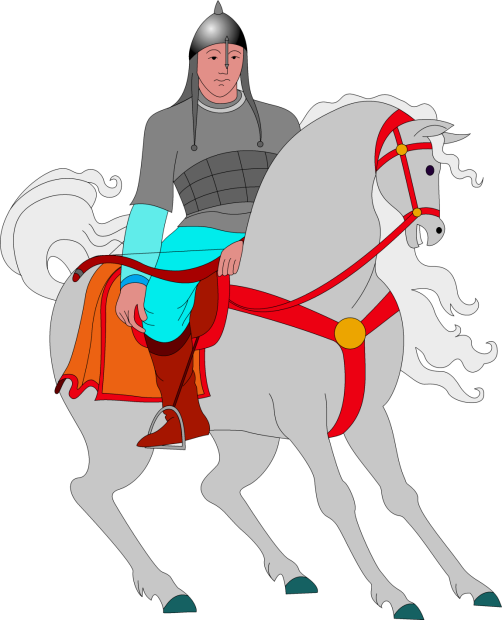 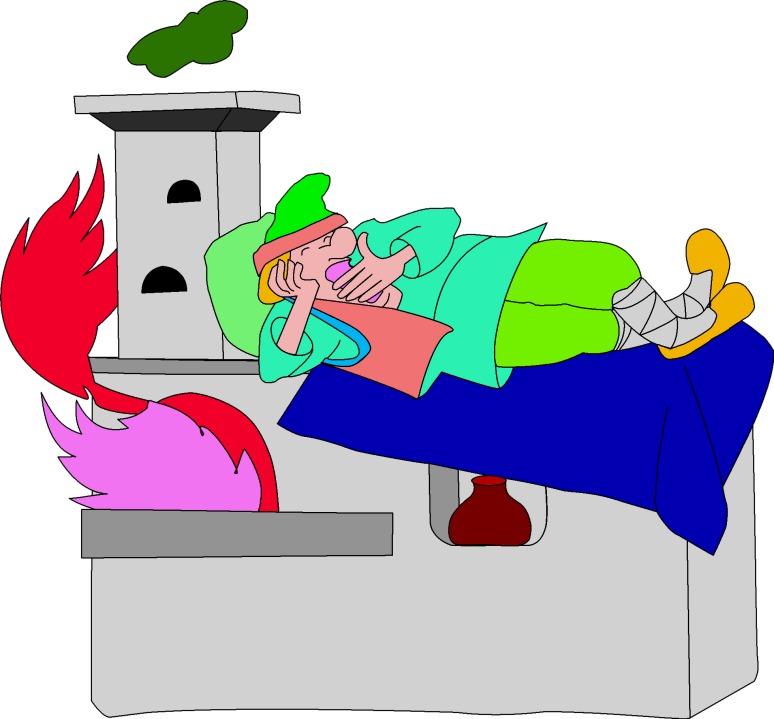 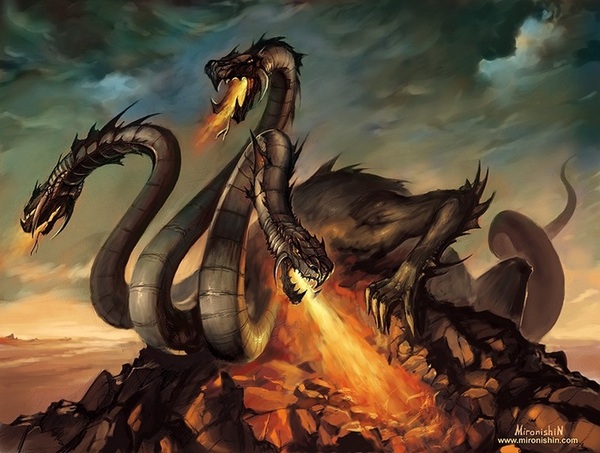 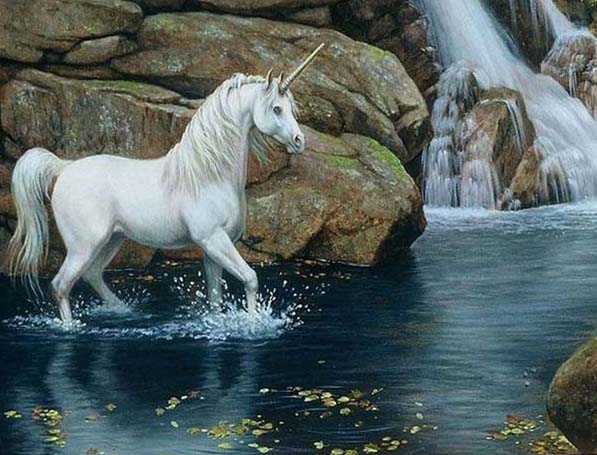